Dave Hopkins4/18/2012
9th Grade
12th Grade
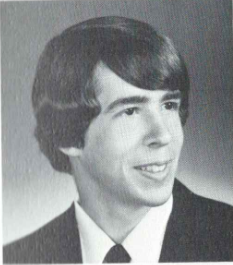 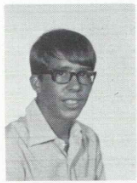 College
Graduation
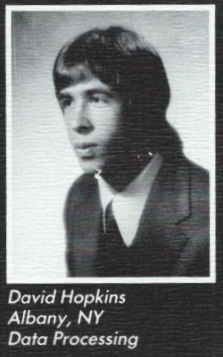 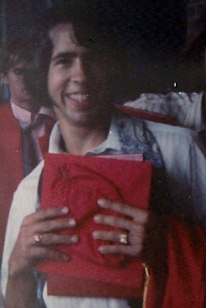 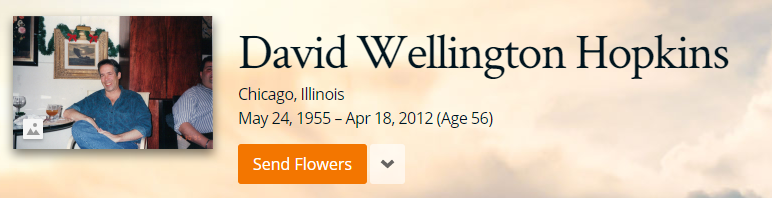 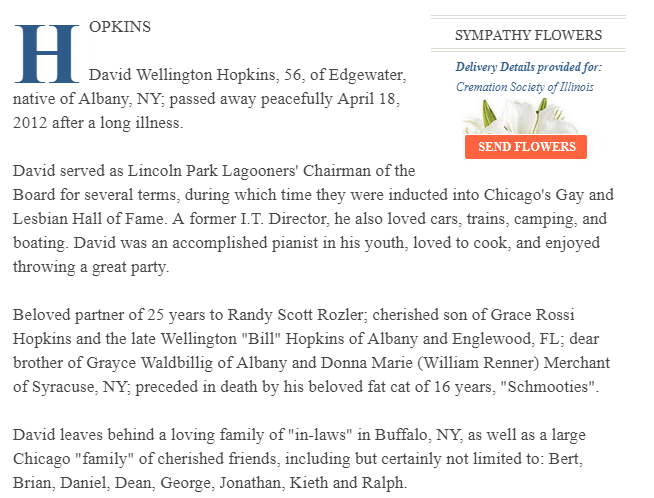 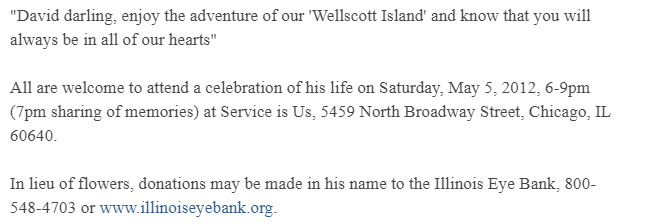